The Farmer and the Duck Story
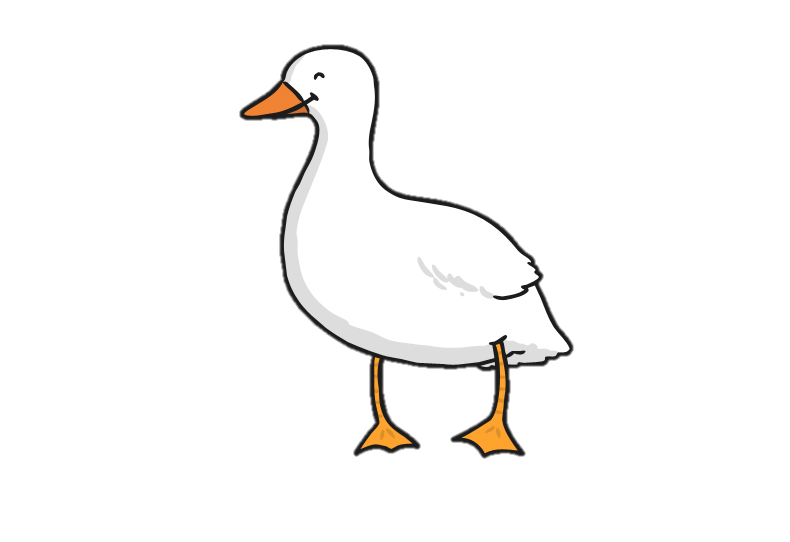 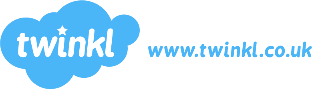 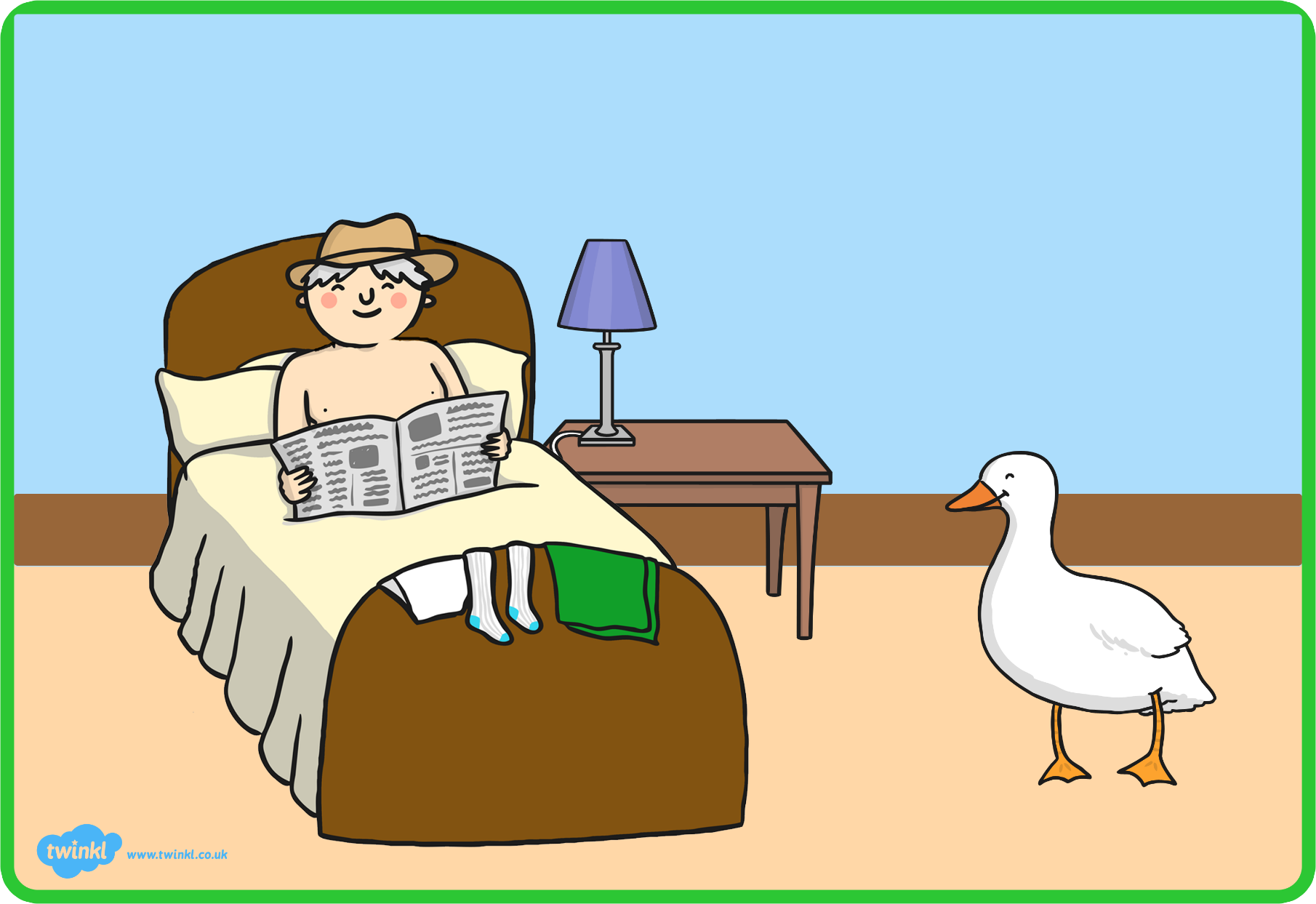 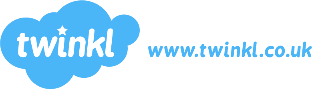 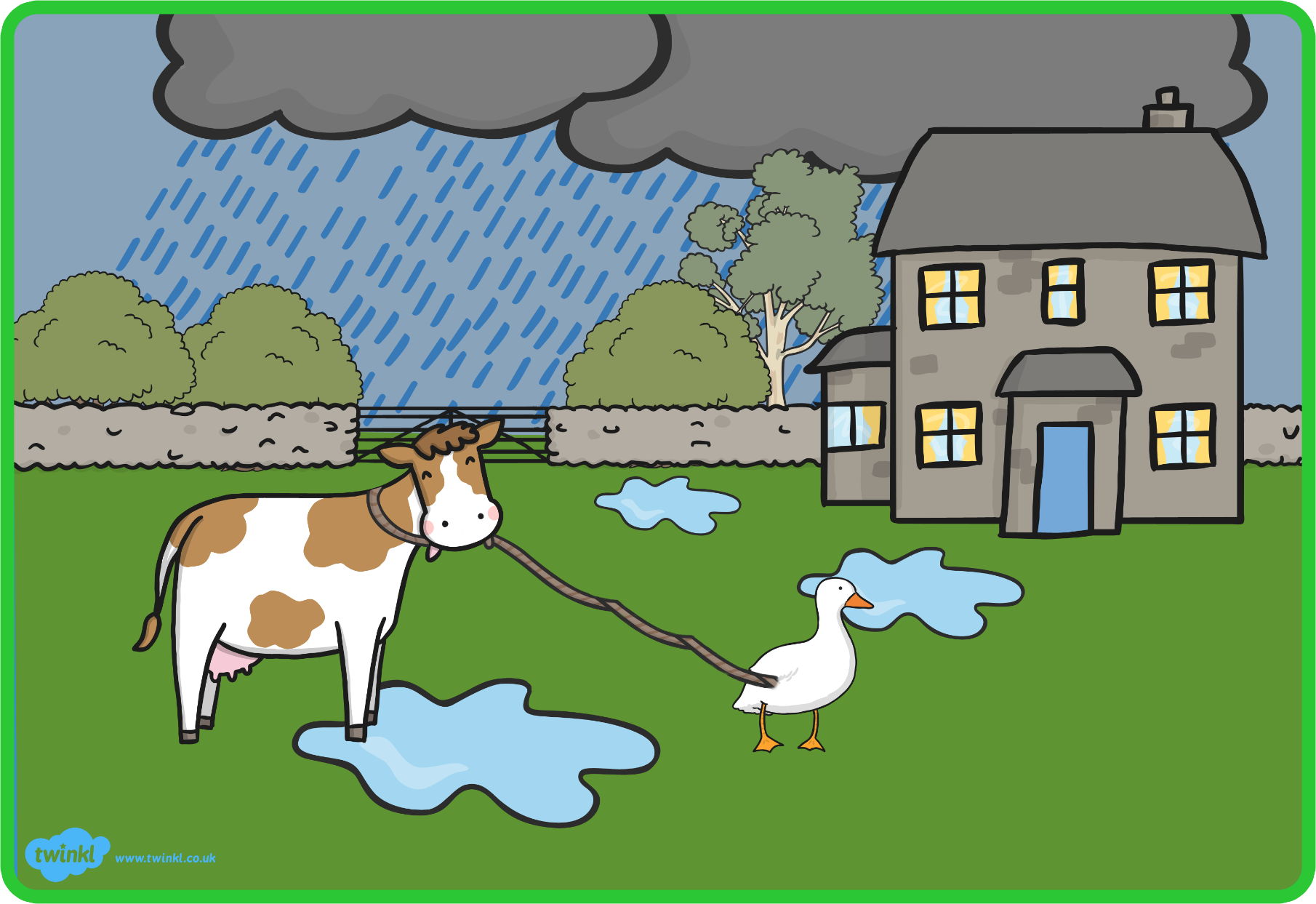 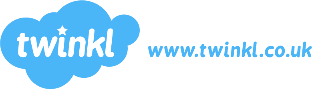 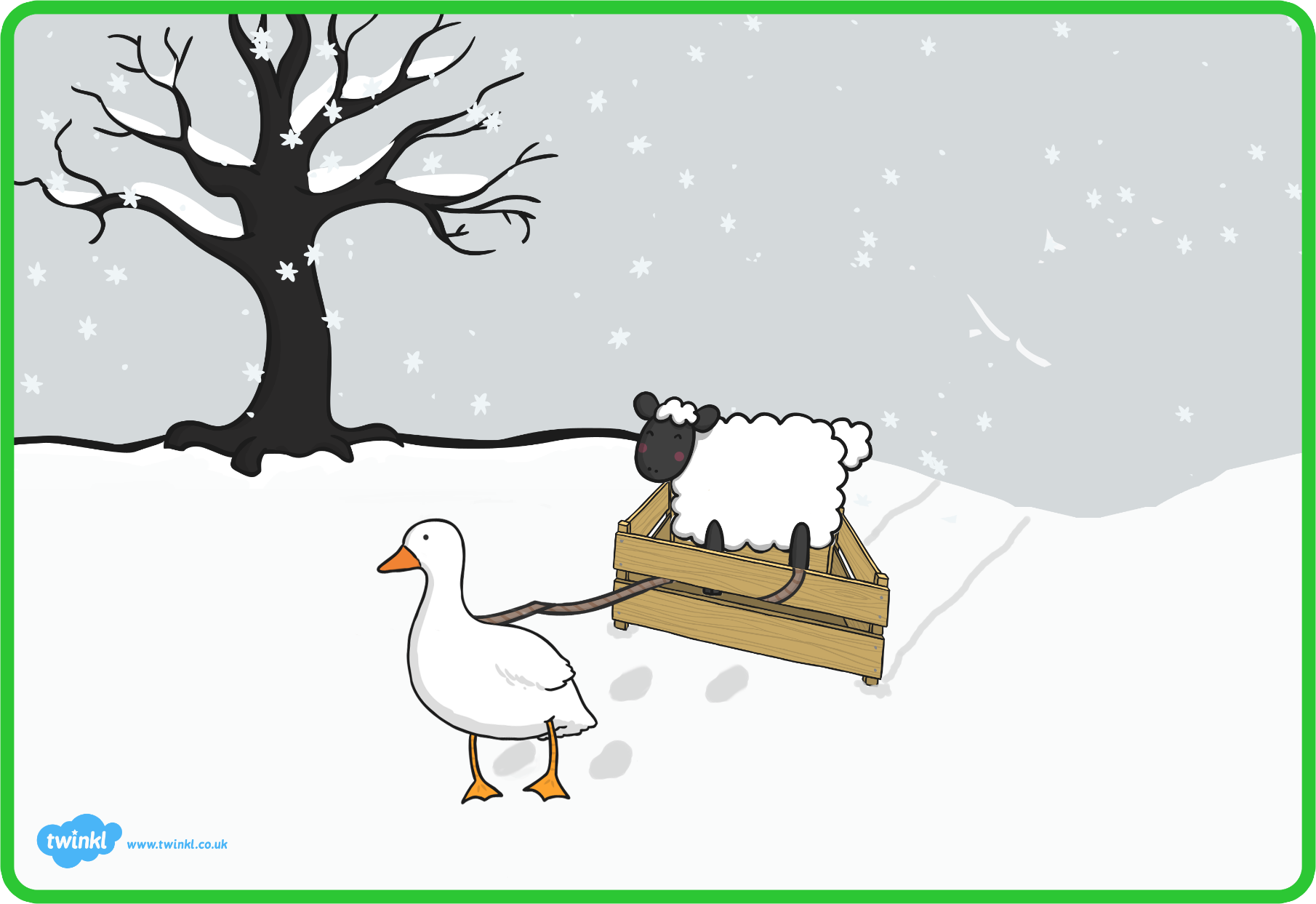 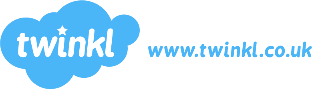 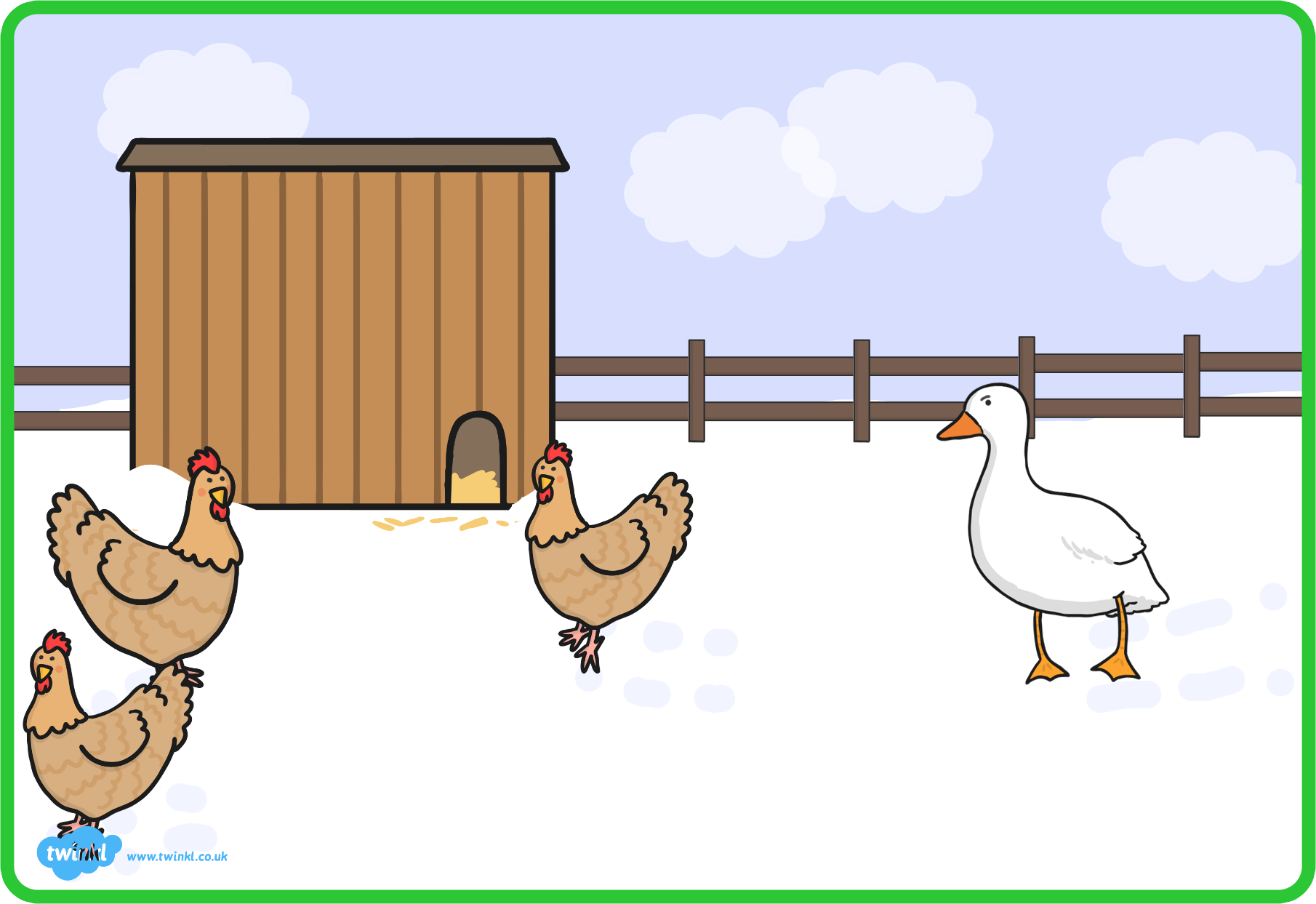 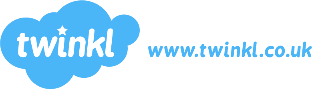 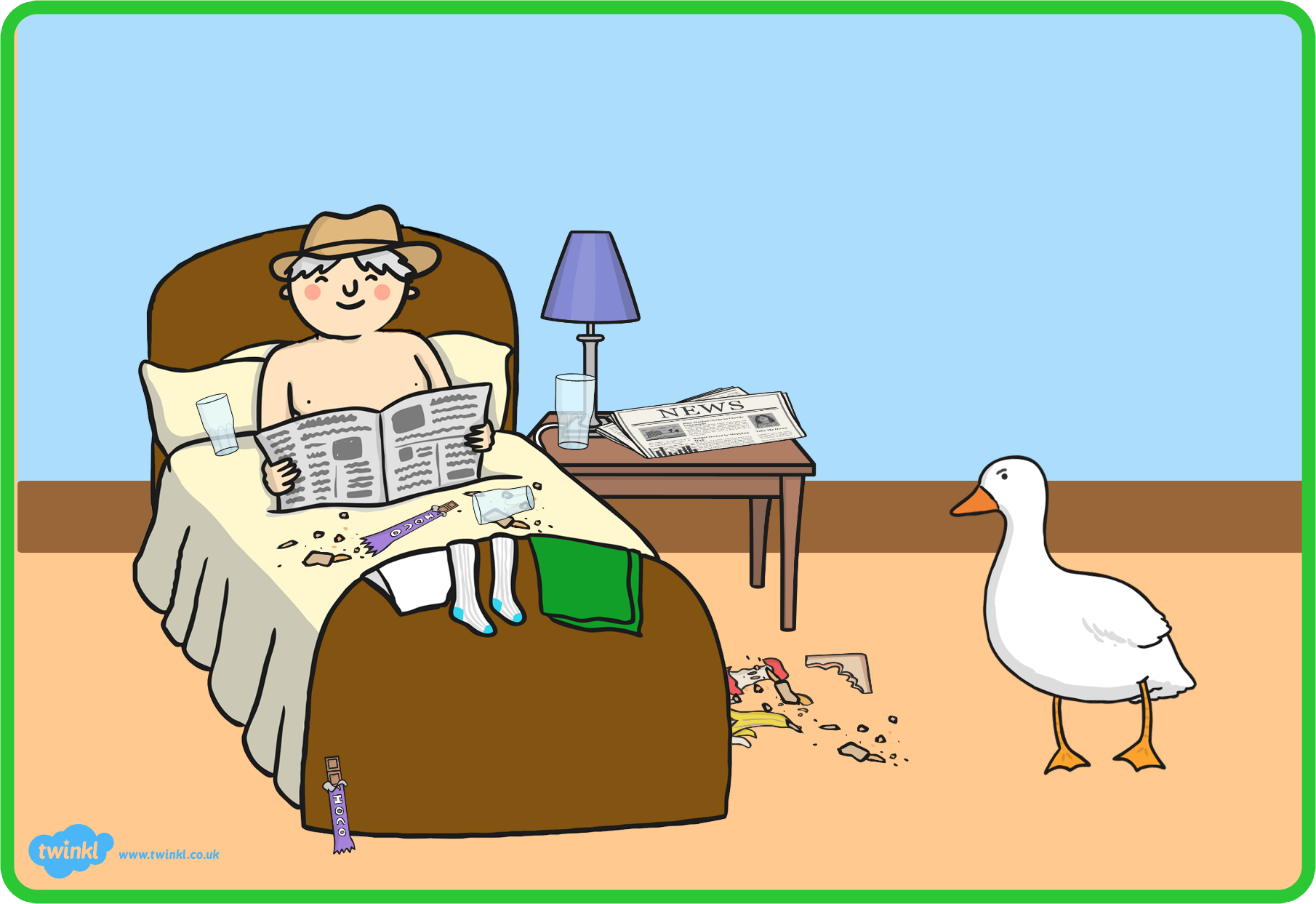 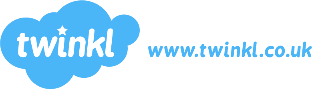 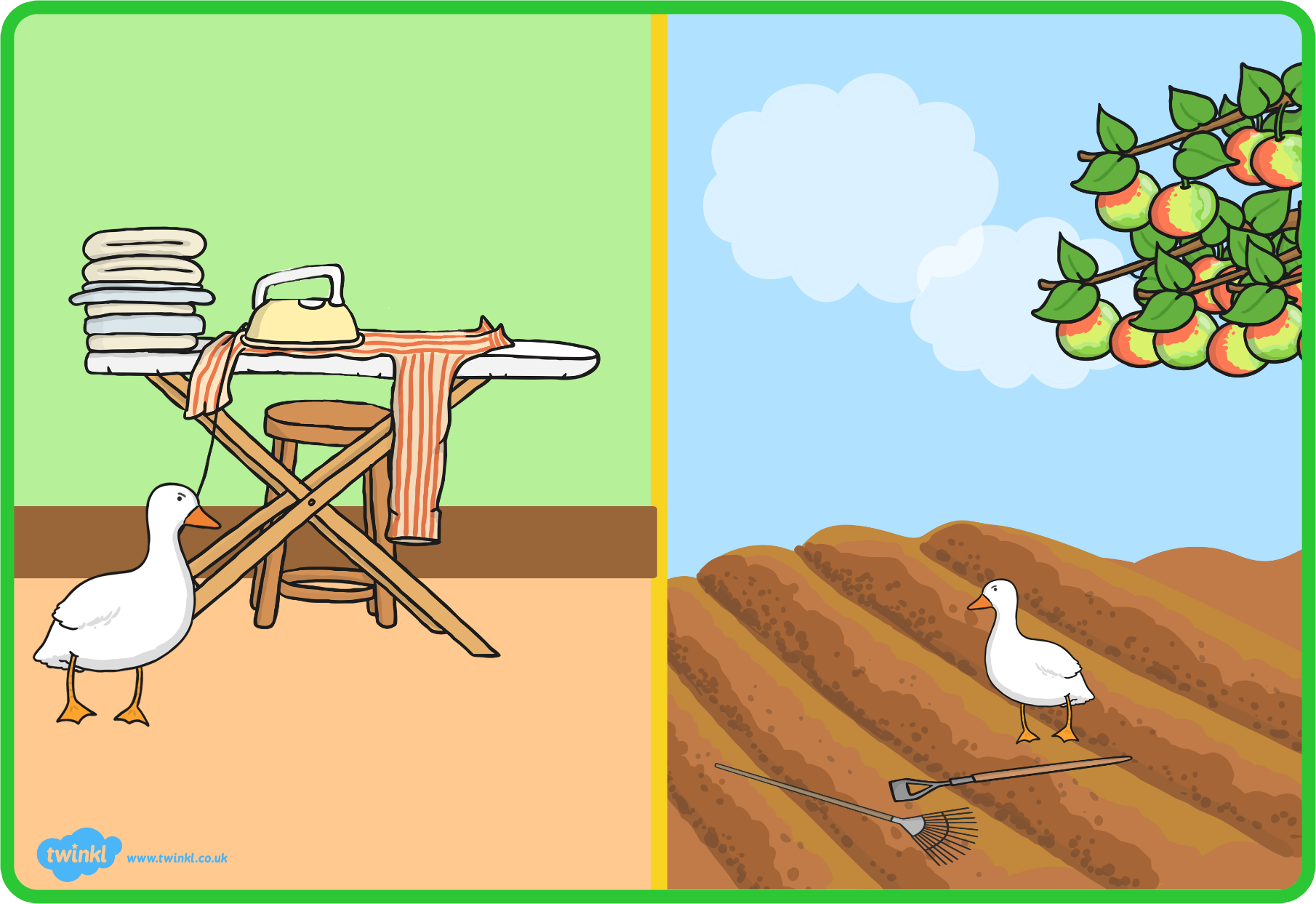 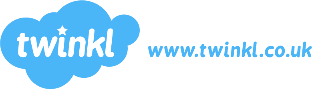 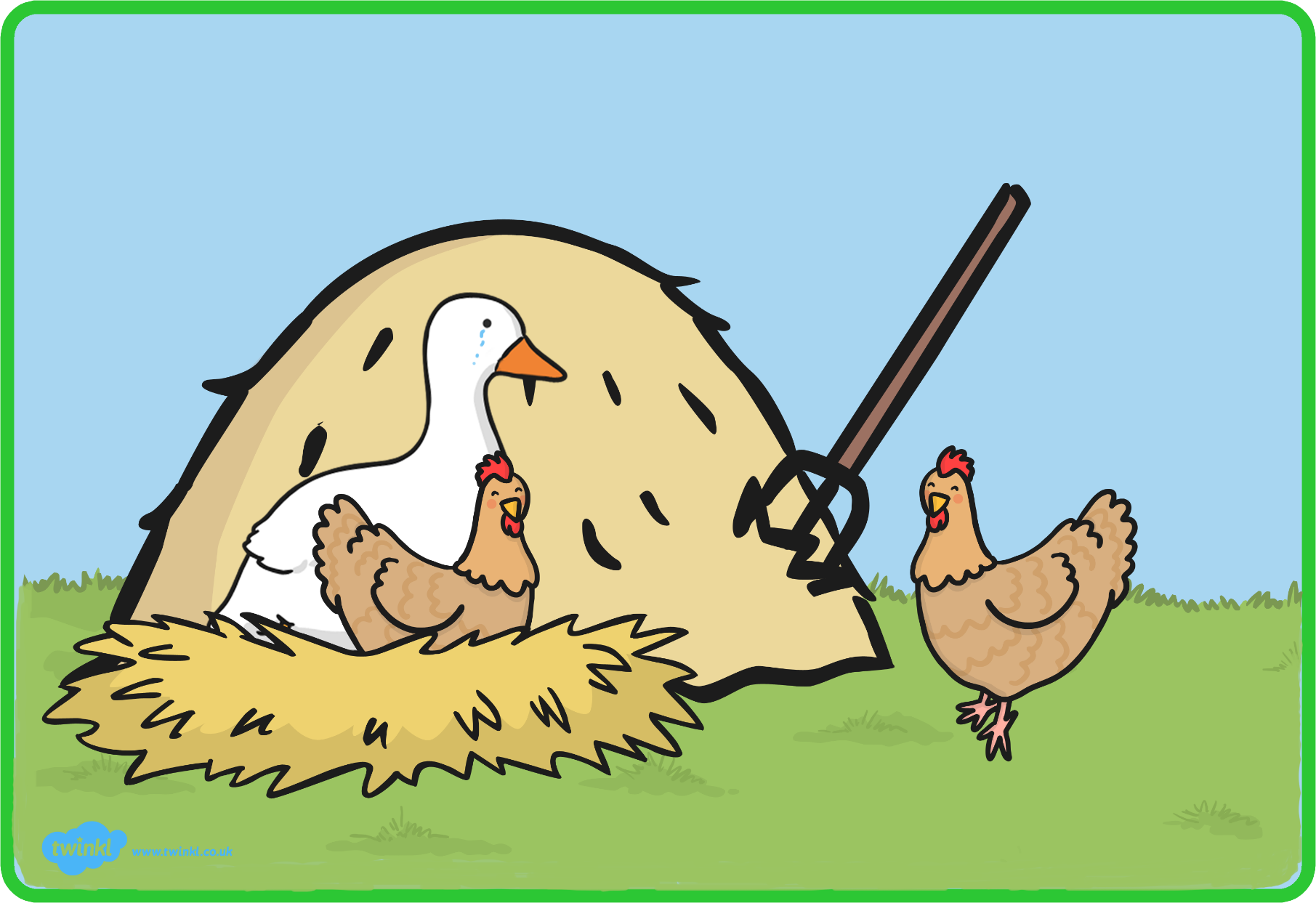 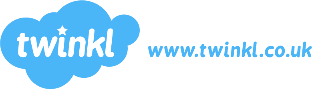 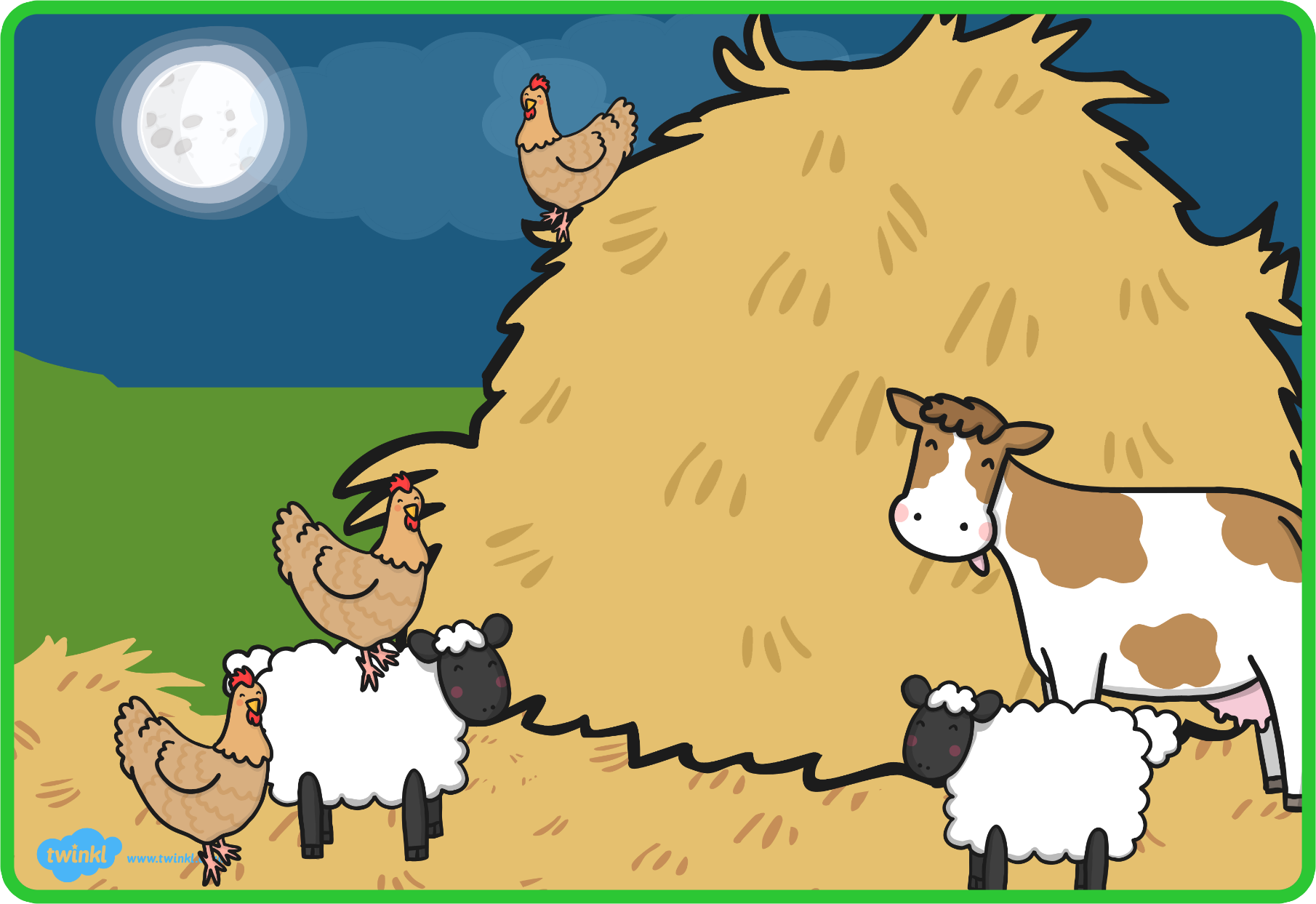 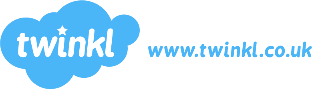 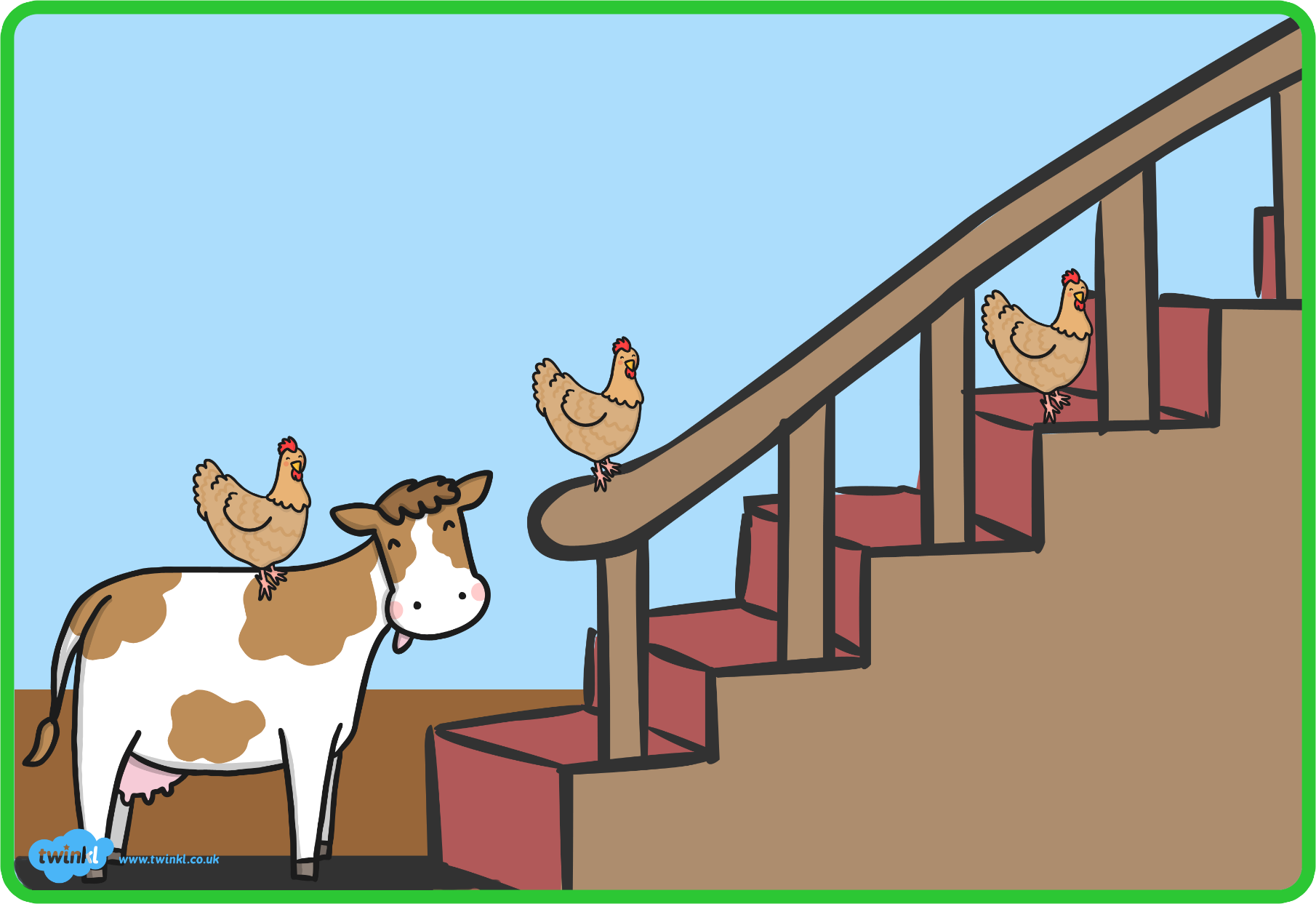 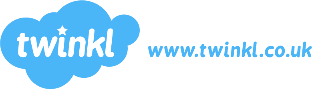 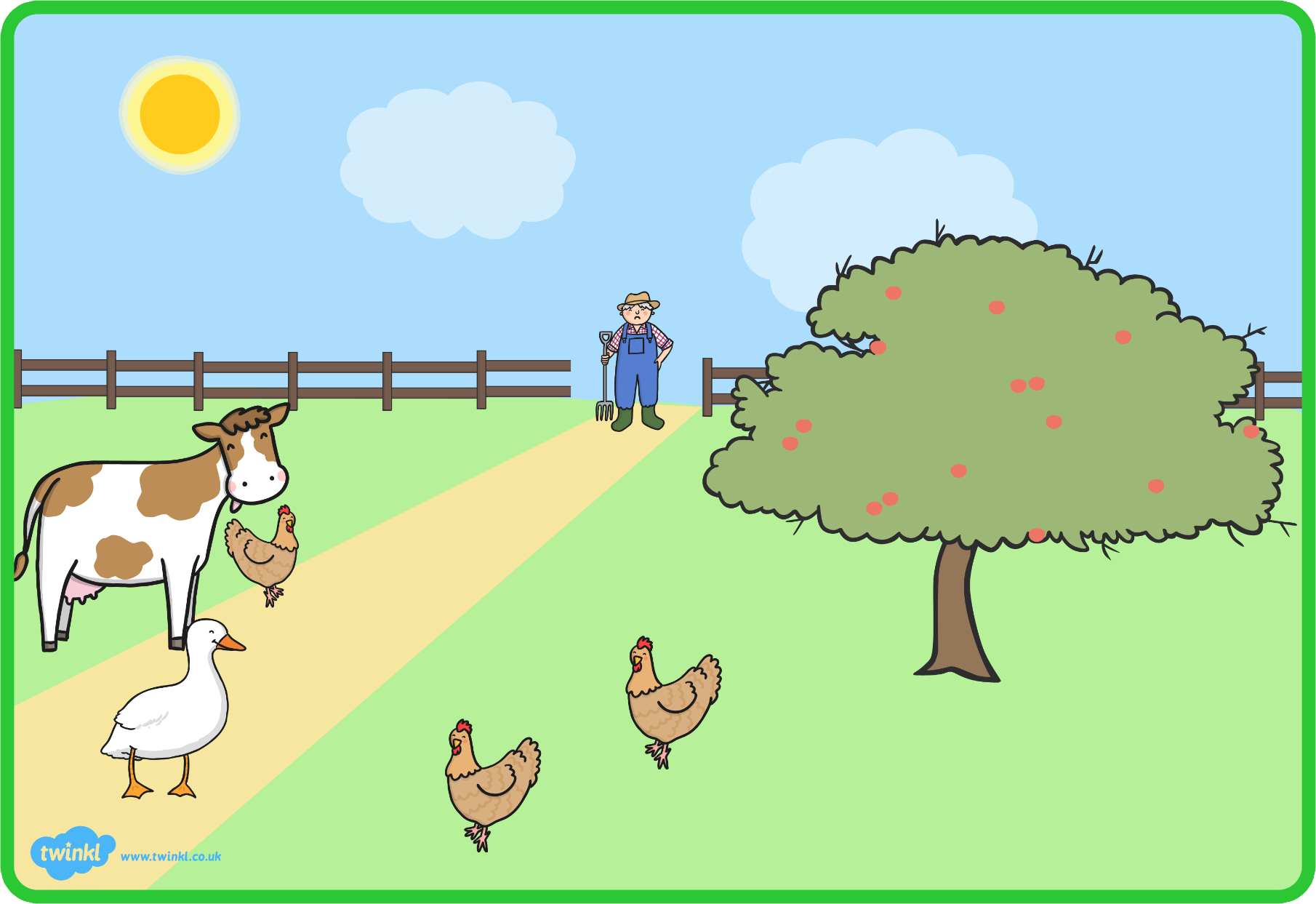 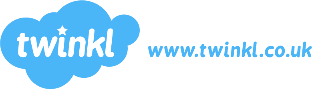 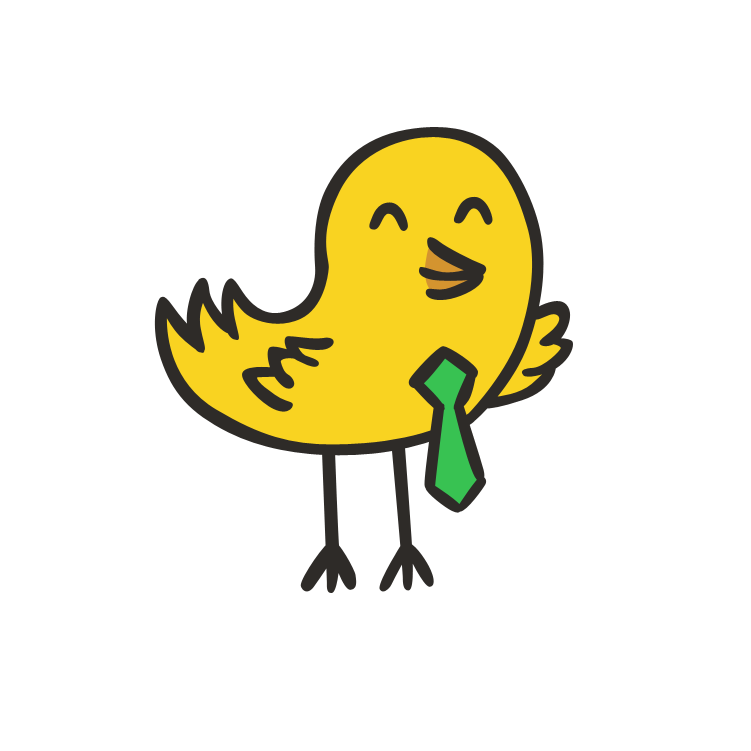 THE END
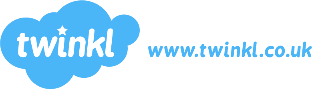